幼儿一日常规行为的
设计与操作
泸县云龙镇中心幼儿园  陈利容
[Speaker Notes: 小芥末素材 rosyhouse.Taobao.com]
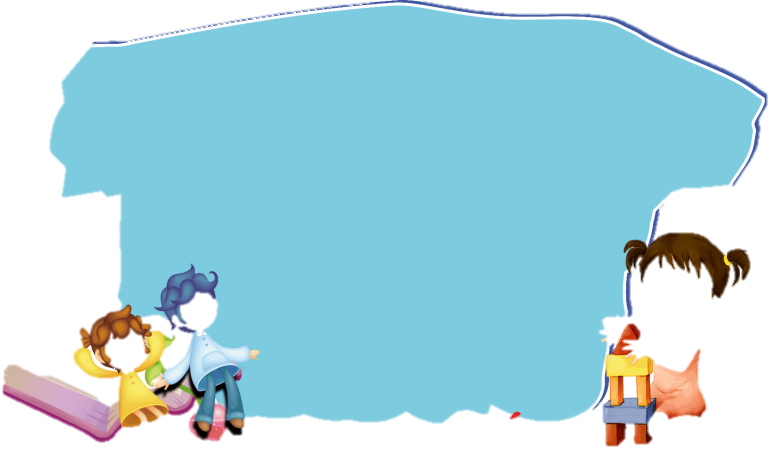 目 录
什么是幼儿一日常规
1
开展一日常规的重要性
2
常规管理中的注意事项
3
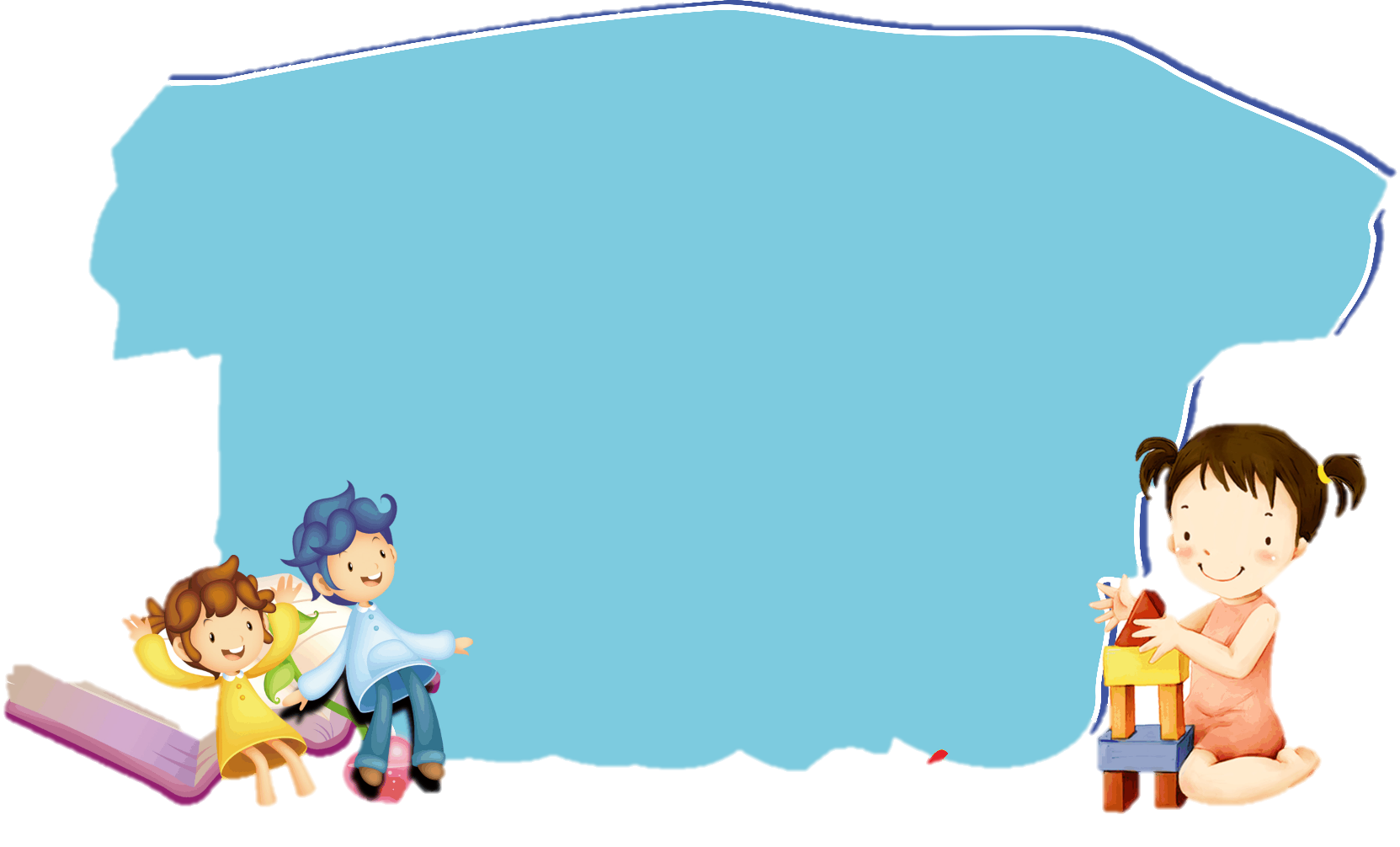 01
什么是幼儿一日常规
什么是幼儿一日常规
常规，顾名思义就是指日常的规则。
幼儿园班级常规管理也就是指在以班级为单位的这样一个集体环境中，老师如何帮助和指导幼儿建立一定的规则，以保证幼儿在园的一日生活、教学活动、游戏活动等的顺利开展。
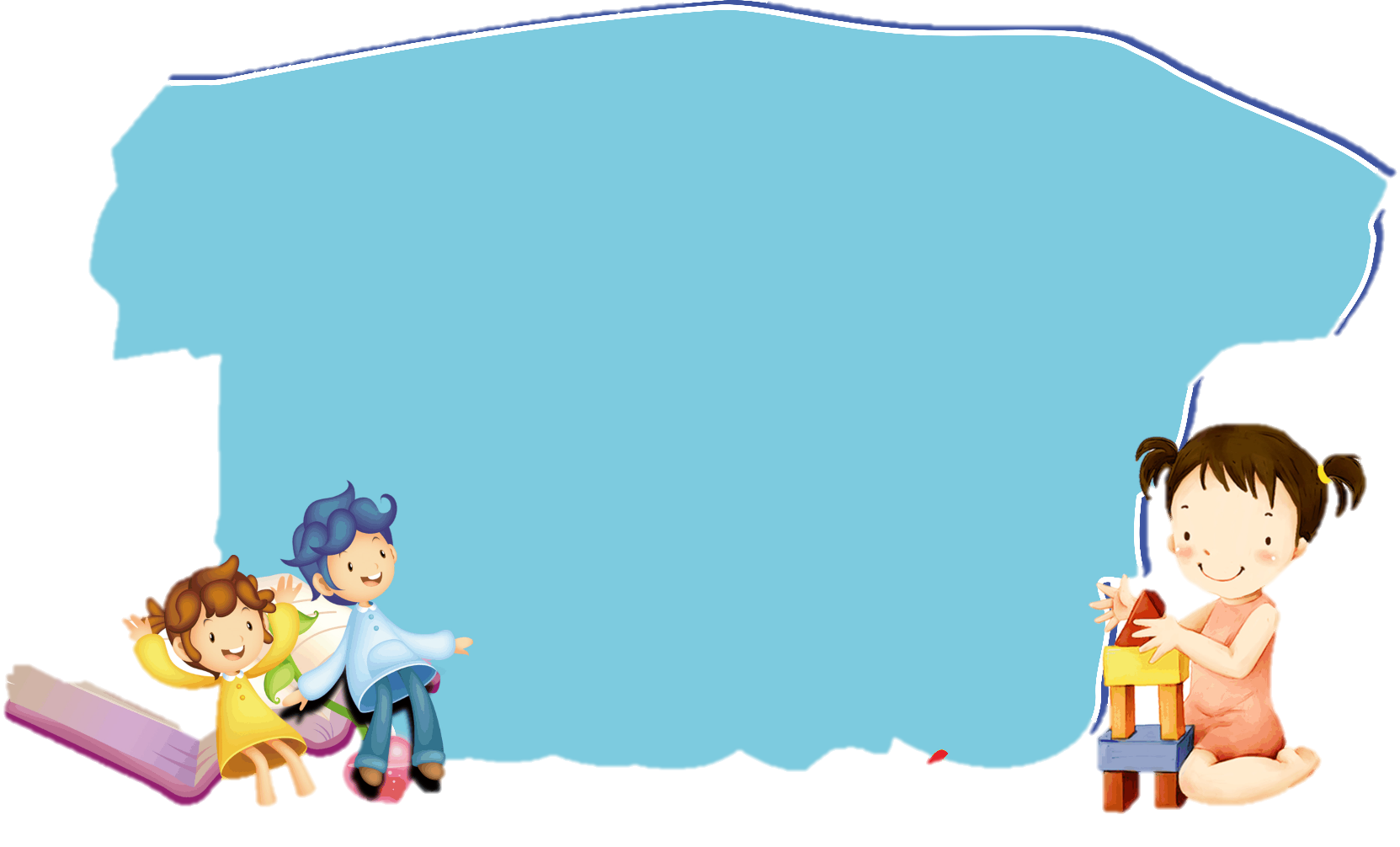 02
开展一日常规
的重要性
开展一日常规的重要性
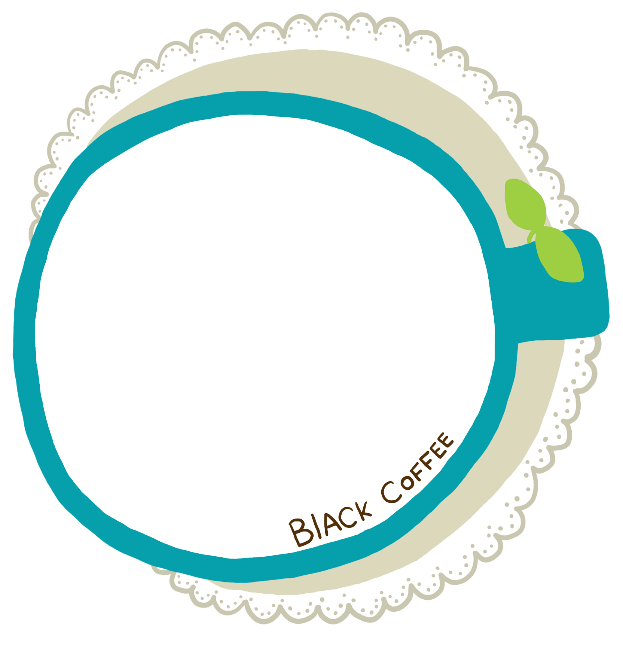 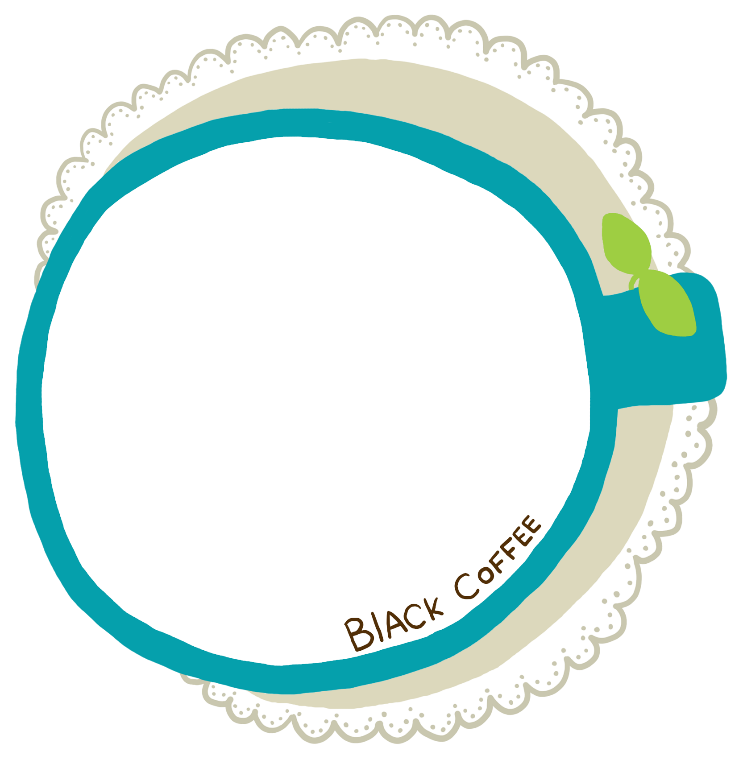 幼儿教育
的需要
幼儿发展
的需要
抓好常规的具体要素
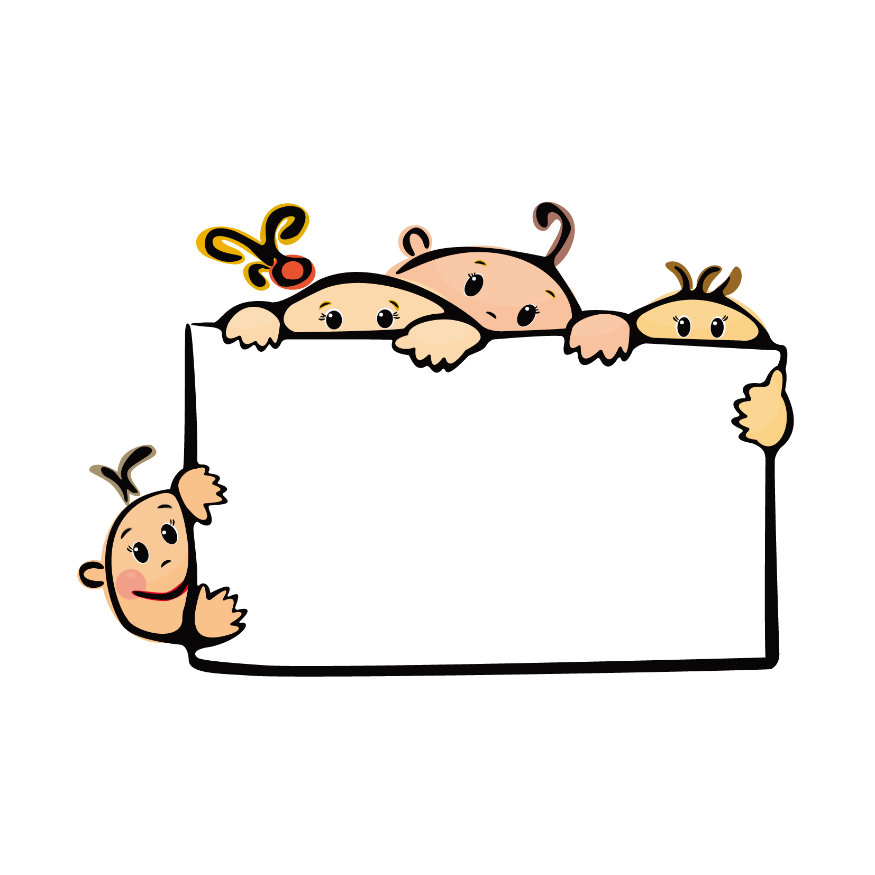 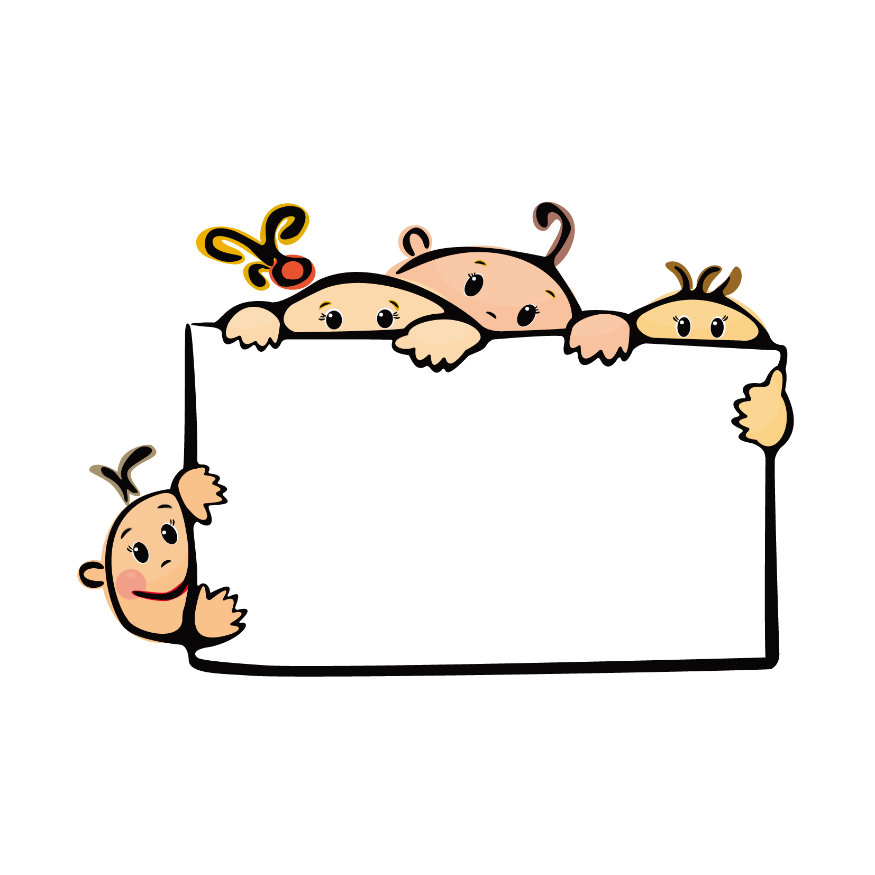 对孩子进
行全面了解
常规教育要
日常抓抓日常
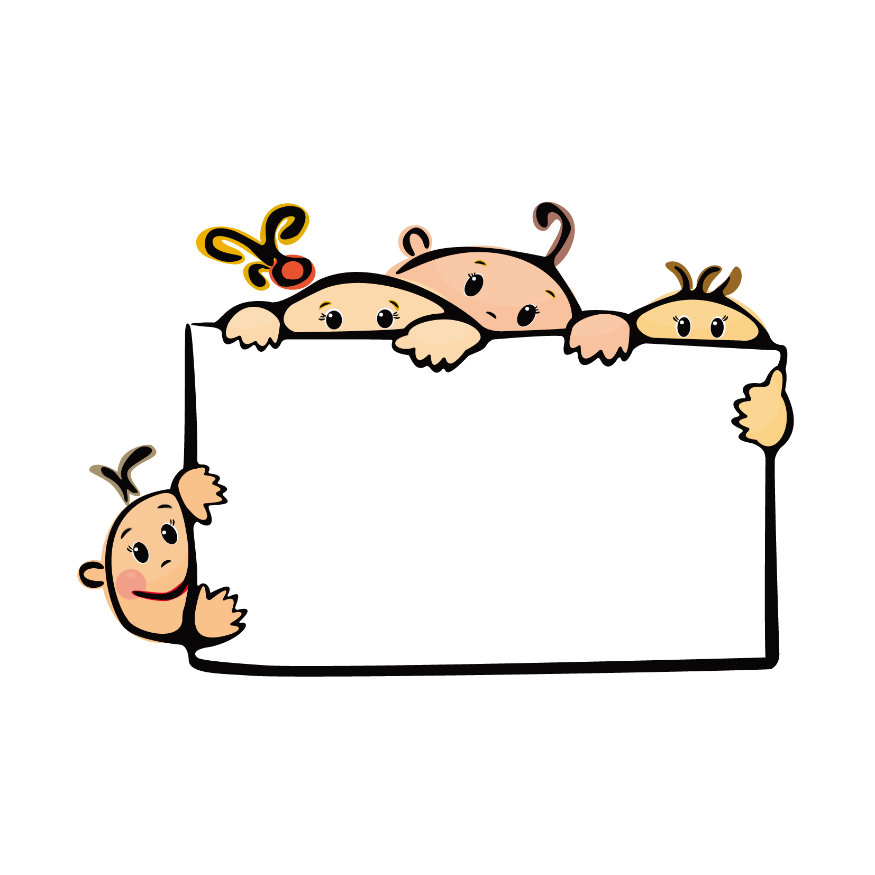 常规教育要抓重点反复地抓
班级常规建立的措施
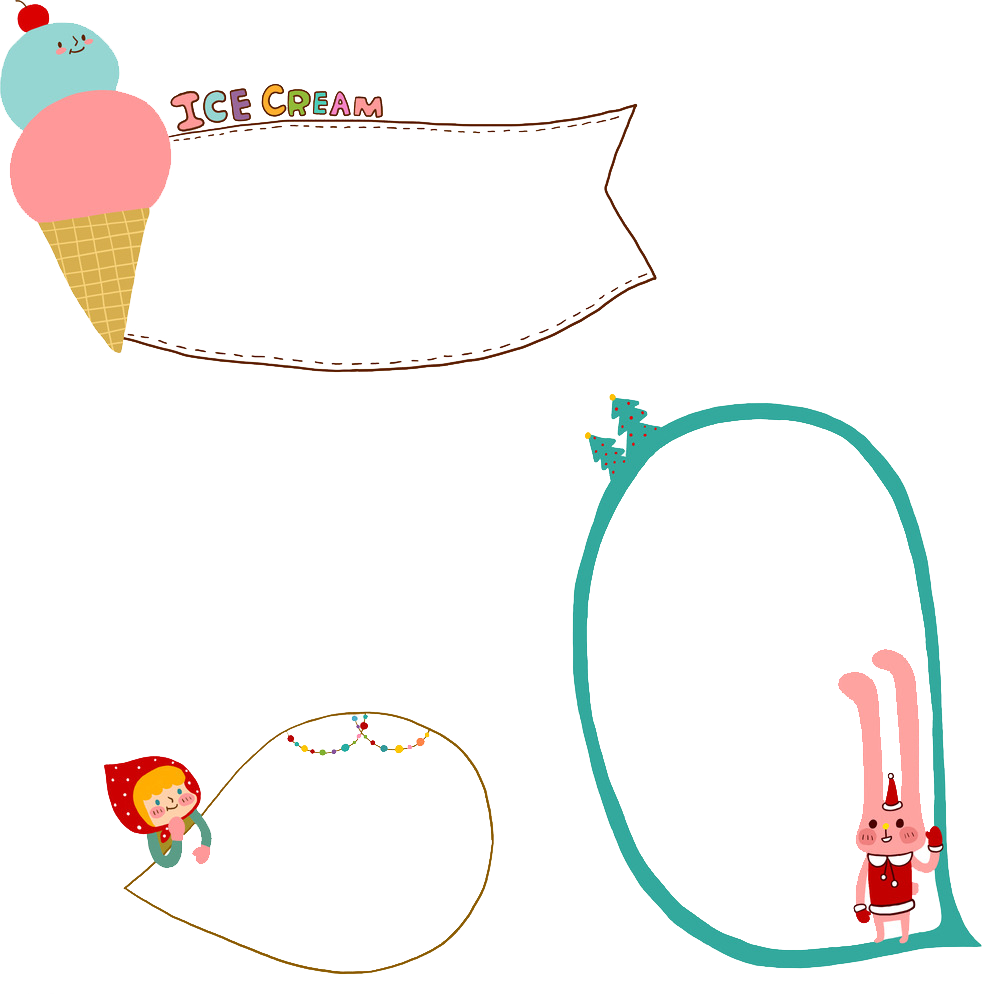 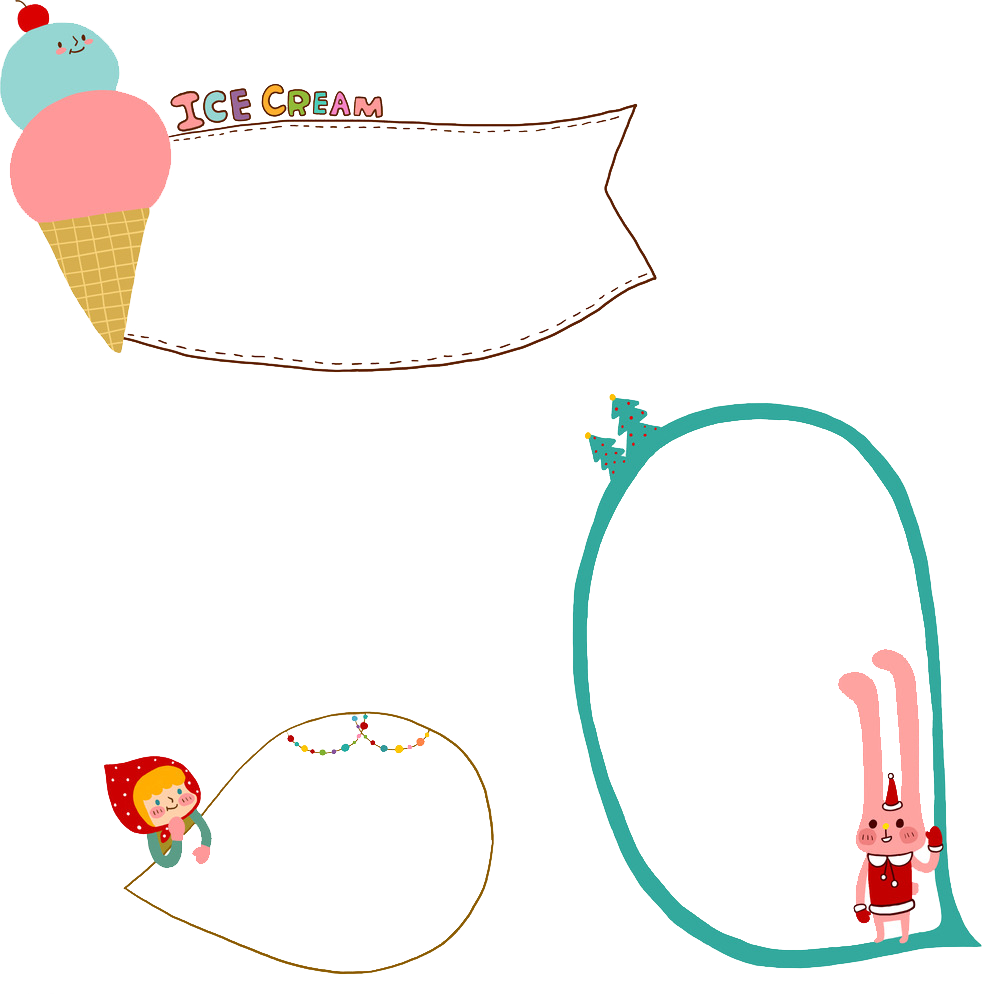 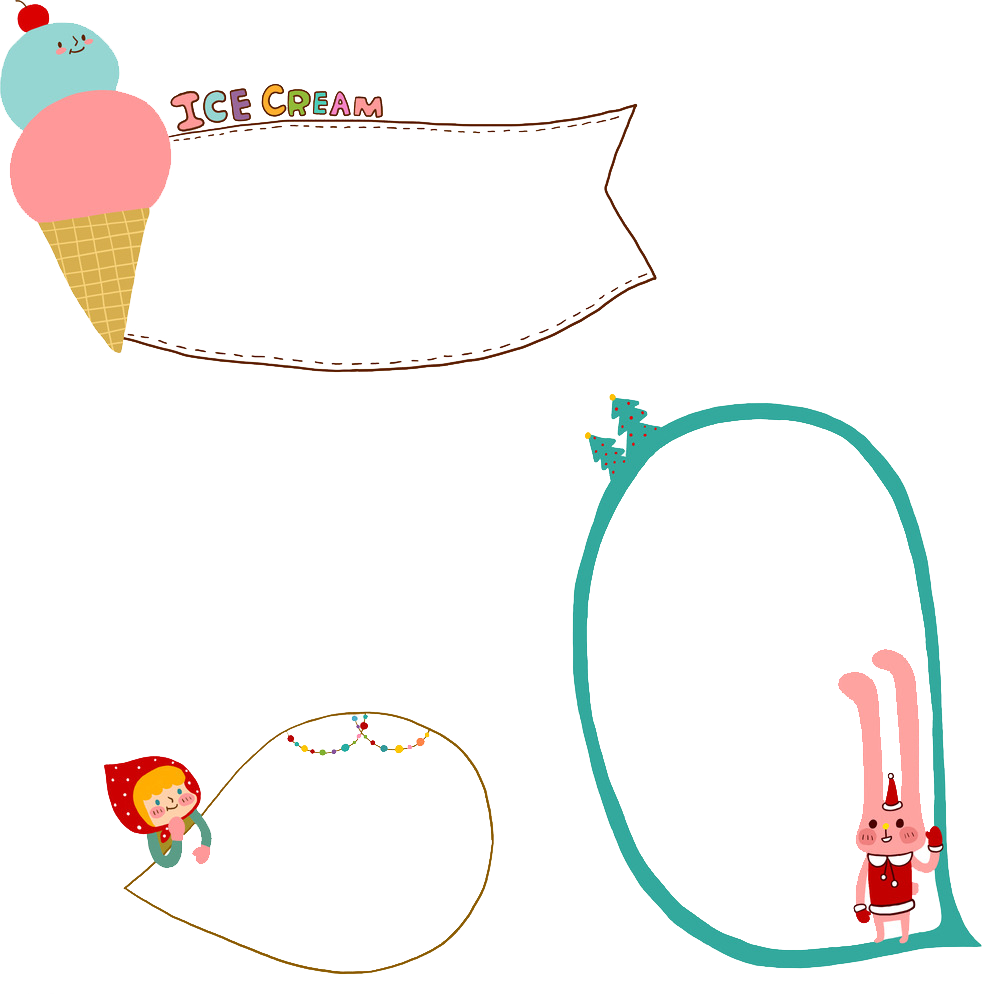 将评比乖娃娃落实,提高幼儿的自觉意识
利用餐前讲规则促进幼儿进餐常规
利用榜样的力量激发幼儿良好的行为表现
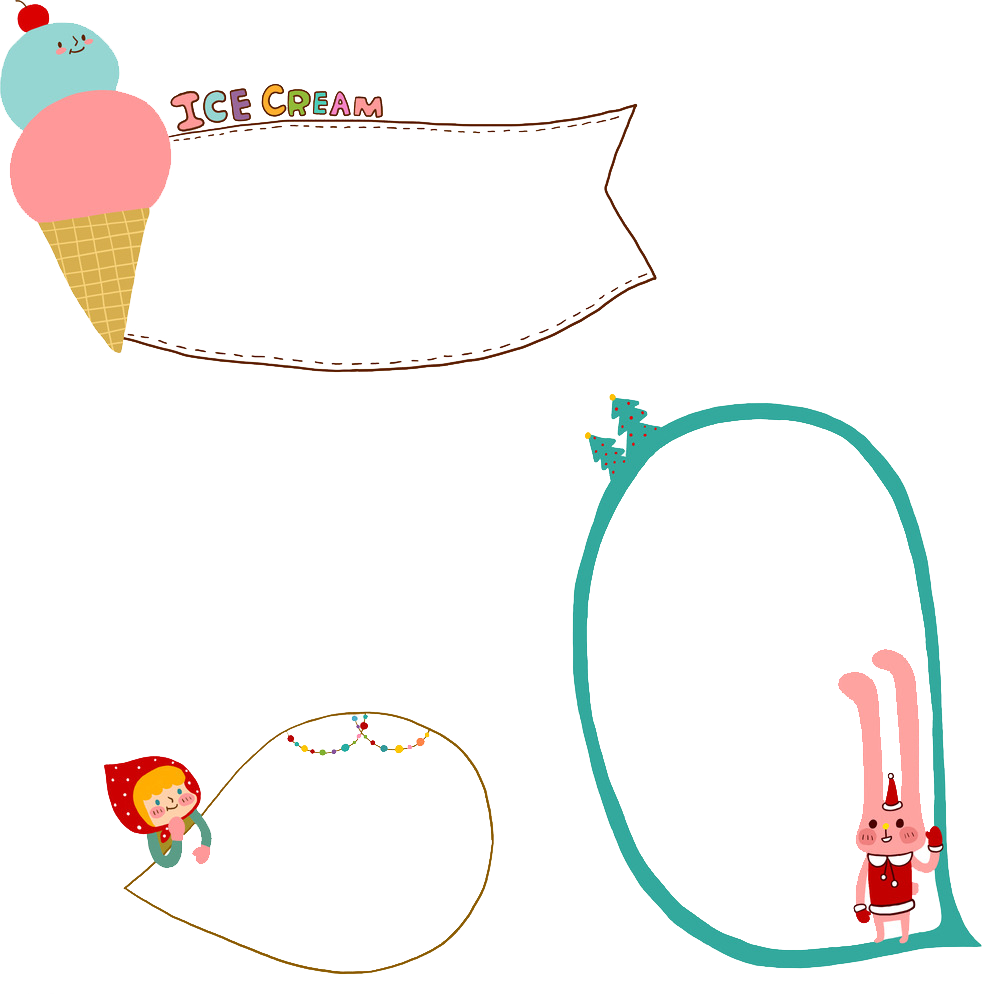 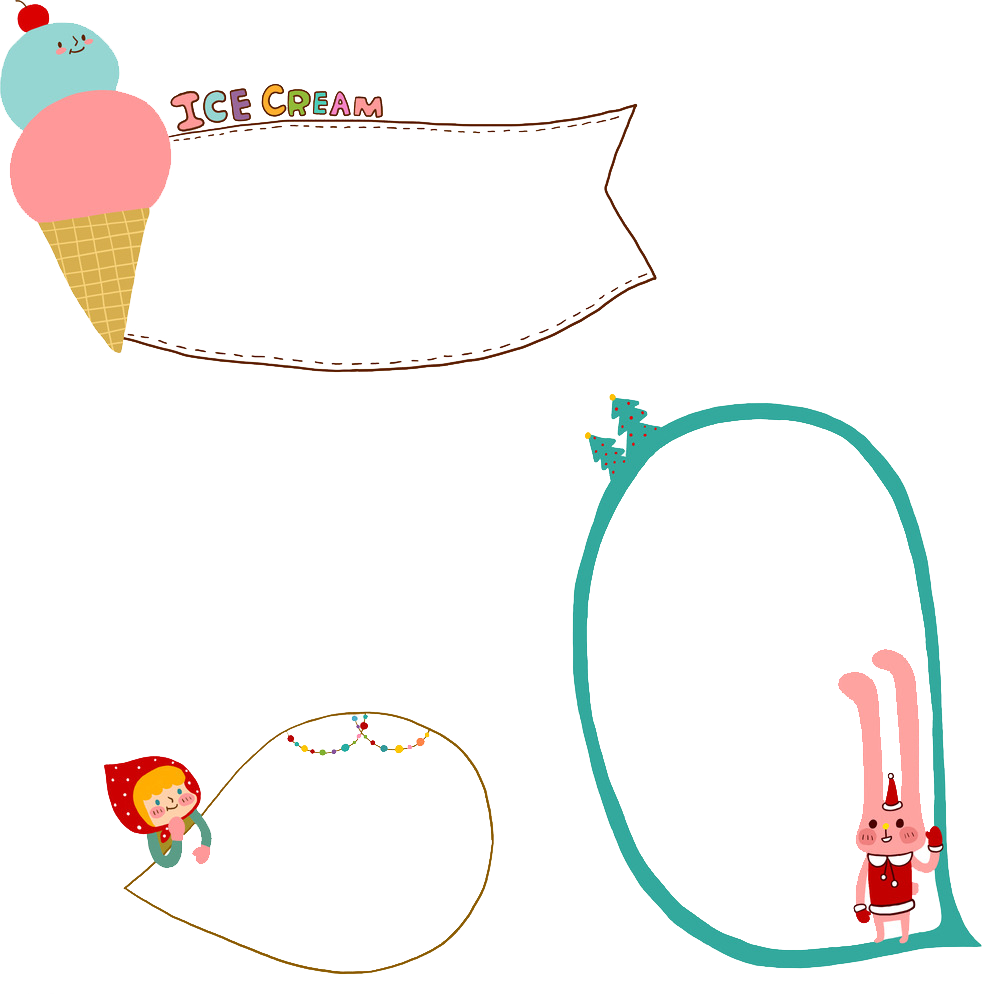 让幼儿在音乐中建立行为常规
设立“小小监督员”促进良好班级常规
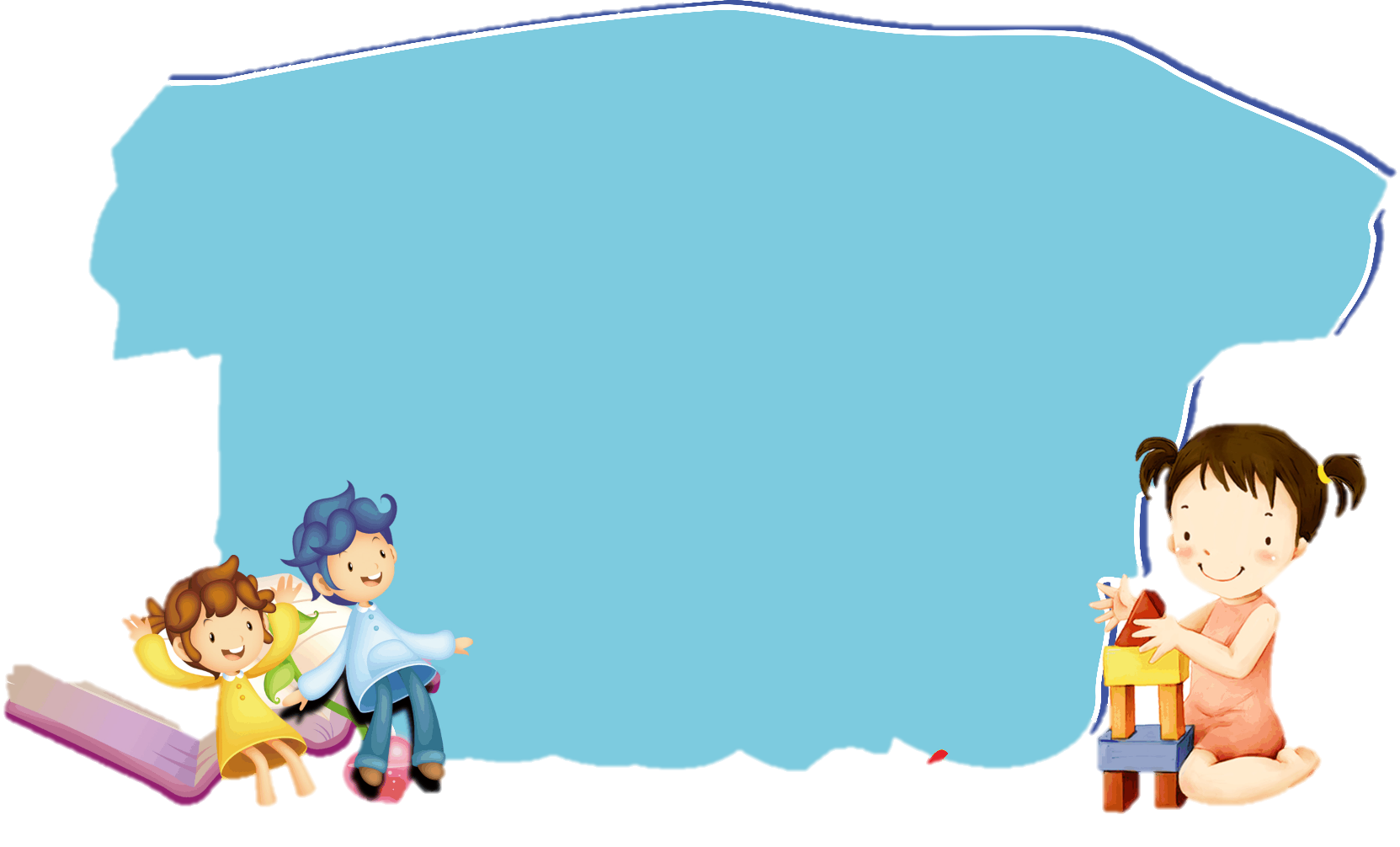 03
常规管理中
的注意事项
准备工作
对幼儿的要求
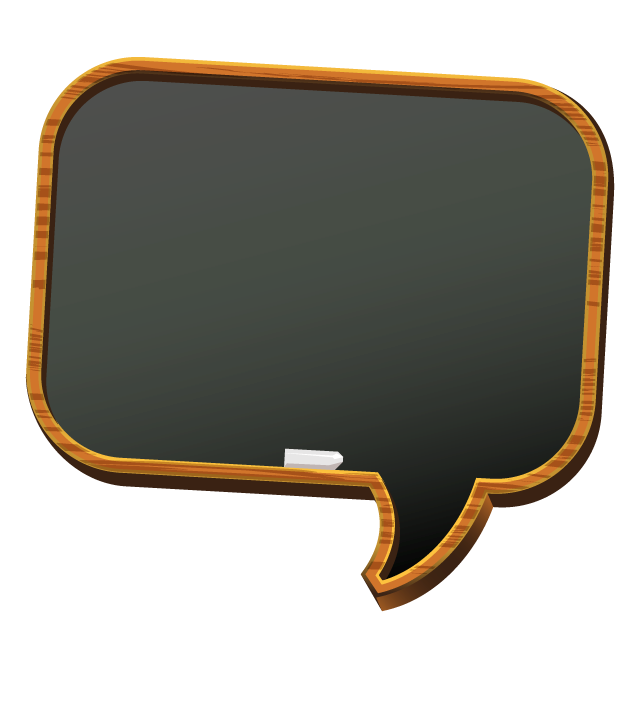 1.衣着整洁、高高兴兴上幼儿园，能向老师问早、问好，能与家长说再见。
2.能接受晨检。
3.不带危险品、零食入园。
4.学习双手轻拿轻放小椅子，进行游戏。
5.将衣服和书包放在规定的地方。
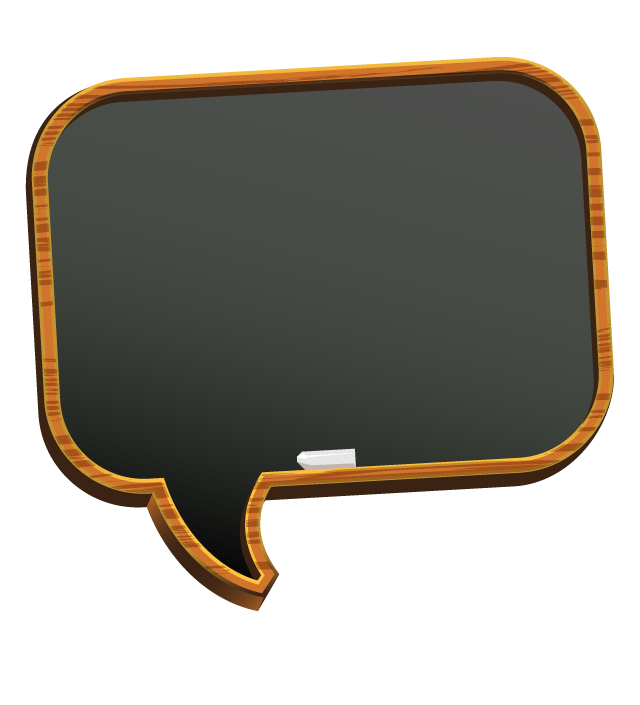 1.开窗通风
2.准备好温开水
3.班务整理
对教师的要求
幼儿签到
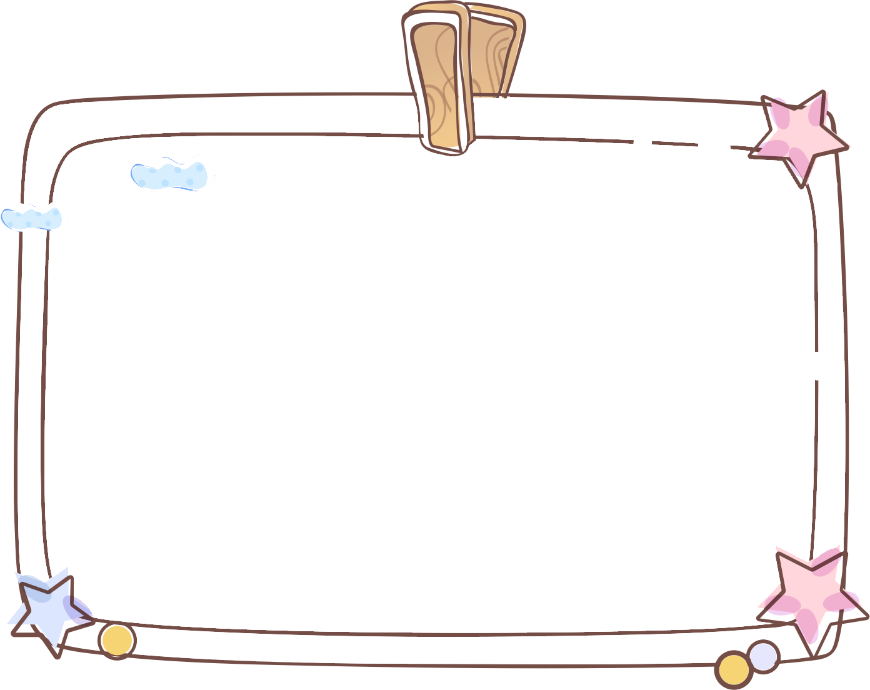 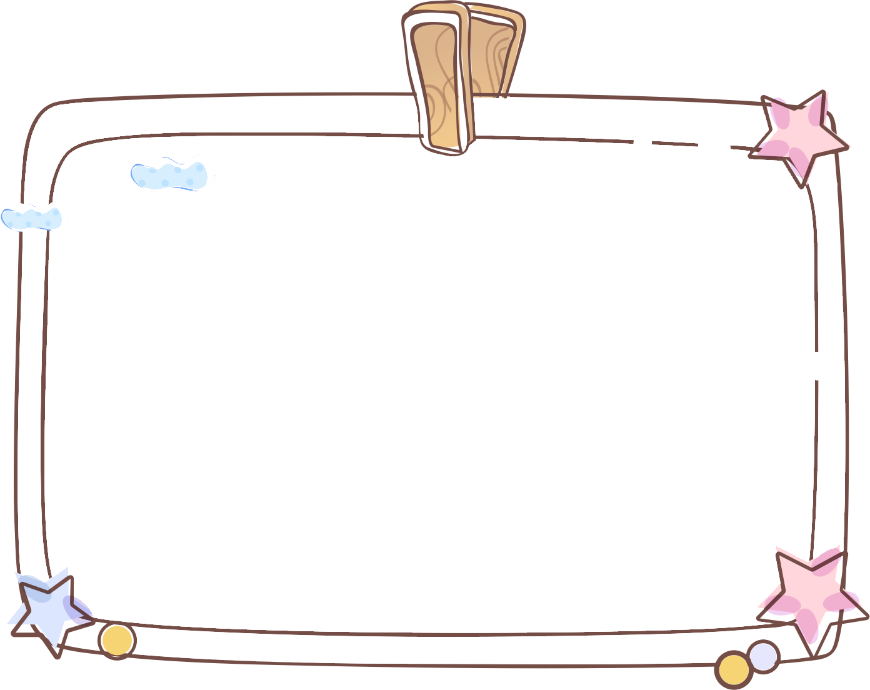 对教师的要求
提醒幼儿按要求签到刷卡
对幼儿的要求  按要求签到刷卡
晨间活动
对教师的要求：
1.教师与孩子互相问好
2.按晨间活动表组织幼儿进行晨间活动。晨间活动包括：晨间阅读、晨间谈话、手指游戏等。
对幼儿的要求：
1.快乐的与老师进行问好
2.愉快的参与晨间活动
盥洗活动
对教师的要求:
1.指导幼儿进行正确盥洗的方法。
2.饭前、外出、入睡前提醒幼儿上厕所。
3.提醒幼儿手脏洗手。提醒幼儿节约用水。
4.幼儿入厕，要观察并给予帮助。
5.盥洗后及时清洗厕所、消毒毛巾。
6.保持地面干爽、防滑。
盥洗活动
对幼儿的要求
1.能按老师的要求有序进入盥洗室，不推不挤，排队如厕、洗手。
2.逐渐掌握洗手、洗脸的正确方法。
3.饭前、便后、手脏时能主动洗手。
4.大小便能基本自理，有困难的能及时跟老师说出大小便的要求。
5.盥洗时不把水洒在地上，能保持地面干爽、清洁。
饮食、饮水活动
对教师的要求：
1.餐前组织安静活动。
2.组织盥洗，指导用正确的方法盥洗。
3.准备餐具，餐具要干净。
4.向幼儿介绍饭菜，使其简单了解食物中的营养，培养幼儿良好的饮食习惯。
5.根据幼儿饭量大小随时添饭。
6.照顾好体弱儿以及特殊幼儿，有需要的要喂好饭。
7.整理餐具、地面、桌面等的清洁消毒工作。
饮食、饮水活动
对幼儿的要求：
1.餐前能先轻轻转好小椅子后洗手，安静入座。
2.正确使用勺子或筷子，能正确舀（夹）起饭菜，送入口中。
3.进餐时不讲话，细嚼慢咽，专心吃完自己的饭菜，不挑食，不剩饭菜。
4.注意桌面、地面整洁，注意衣服整洁。
5.吃完后能按要求把碗和勺子放在指定的地方。
6.餐后排队洗脸。
7.吃完午餐能按要求进行安静游戏，不乱走乱跑。
午睡活动
对教师的要求：
1.提供安静、通风、整洁的睡眠环境。
2.指导、帮助幼儿穿脱衣服，提醒穿脱的顺序与方法。
3.帮助幼儿盖被子，纠正不正确睡姿。
4.随时检查情况，安慰入睡困难幼儿。
5.特别注意睡眠期间起床如厕的幼儿安全保护。
6.帮助幼儿整理衣裤鞋袜，梳理头发。
午睡活动
对幼儿的要求：
1.保持寝室安静，自己在床铺前有序穿脱衣裤、鞋袜。
2.整理好自己的衣物等，放在指定位置。
3.安静入睡，睡姿正确，不玩物品，不和别人讲话。
4.养成良好睡姿与习惯，按时起床。
5.起床时在教师帮助下穿好衣服、鞋袜，学习整理床铺被。
教学活动
对教师的要求：
1.教师按课程表上课。
2.每节课都要准备充分，上课时面向全体。
3.不大声斥责孩子。
4.注意要与幼儿进行互动，禁止满堂灌。
5.能让幼儿进行操作的必须指导幼儿进行操作。
6.三大环节（开始部分、基本部分、结束部分）清晰，有简有繁。
7.每节课按照规定的时间上下课，禁止拖堂。
教学活动
对幼儿的要求：
1.坐姿自然、端正，阅读姿势、握笔姿势正确。
2.能集中注意力参与活动，愿意开动脑筋举手发言。
3.说话、唱歌不大声喊叫，说话前先举手。
4.能安静倾听同伴讲话，不乱动，不影响。
5.不把学习用品等放入口中。
游戏活动
对教师的要求：
1.为幼儿准备安全无毒、清洁卫生的游戏材料与玩具。
2.加强安全教育，引导幼儿在游戏中增强自我保护意识，注意幼儿游戏安全。
3.指导幼儿学习，幼儿自己收拾玩具、清理场地。
4.每周定期清洁消毒玩具。
对幼儿的要求：
1.轻拿轻放玩具材料。
2.游戏中注意自身安全，不伤害同伴。
3.游戏结束物归原处。
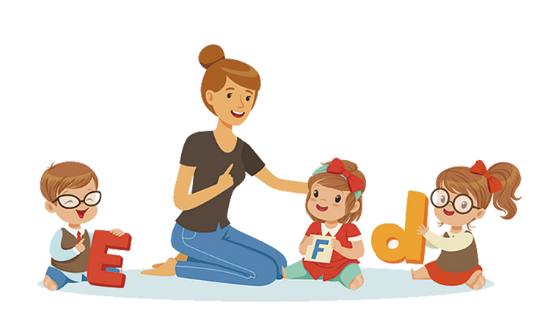 户外活动
对老师的要求：
1.注意活动场地和运动器械安全
2.提醒幼儿注意安全，进行自我保护
3.检查幼儿着装安全，帮助出汗儿童擦汗。
4.注意幼儿的保护。
对幼儿的要求：
1.积极参加各种体育活动。
2.遵守户外活动纪律，在指定范围活动。
3.能按老师的口令做相应的动作，不乱跑、不推挤、不做危险动作，不伤害自己和别人。
离园活动
对教师的要求：
1.放学前等待时间教师进行一日活动小结。
2.对每个孩子的仪表进行检查，特别是穿反鞋情况杜绝发生。
3.进行离园前的谈话活动，内容包括当日教学活动内容、当日表现最好的宝宝、一日进餐的名称、第二天要准备的学习用品，当然还有我们安全教育等等。
4.家长到幼儿园门口接孩子时先核定家长身份再叫孩子姓名，微笑再见。
5.幼儿等待家长接的时候让孩子有序的排队，以免孩子出现危险和打闹现象。
6.幼儿离园后、关好水电和门窗。
离园活动
对幼儿的要求：
1.收拾好玩具，能将脱下的衣服整理好放在书包里带回家。
2.安静等待家长来接，等待中不追逐打闹。离开时能主动向老师和同伴说再见，不独自离园。
感谢工作室给我这次学习的机会！

感谢大家！